Connettersi e fare rete con i colleghi
Organizzare e gestire
Include strumenti digitali!
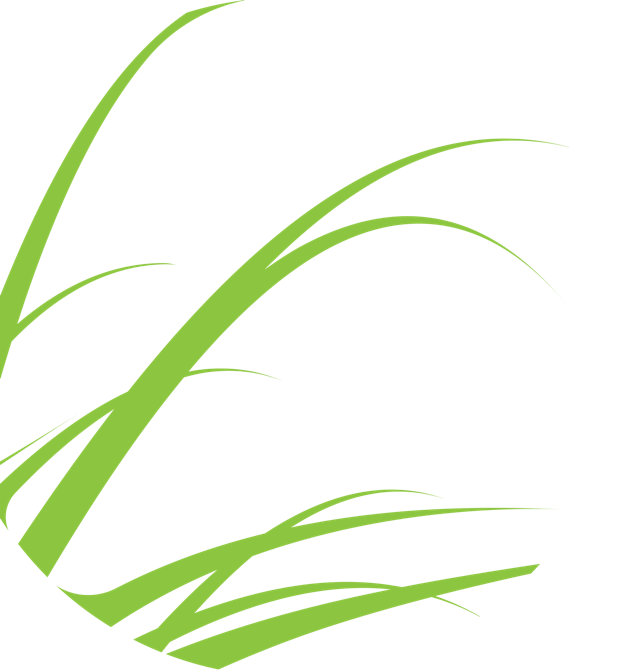 www.ecohealthforyouth.com
Contenuti
Idee
01
Consultate gli esperti di eco-salute
02
Programmare riunioni e workshop
03
Pianificare gli eventi comunitari
04
Organizzare riunioni
‹#›
Organizzare e 
Gestire
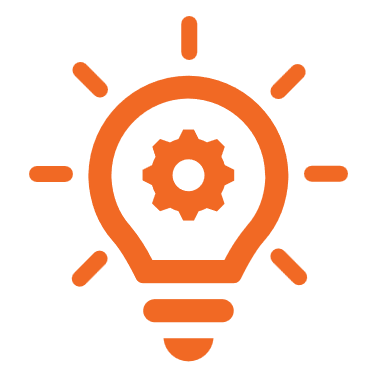 Idea 1
Consultate gli esperti di eco-salute
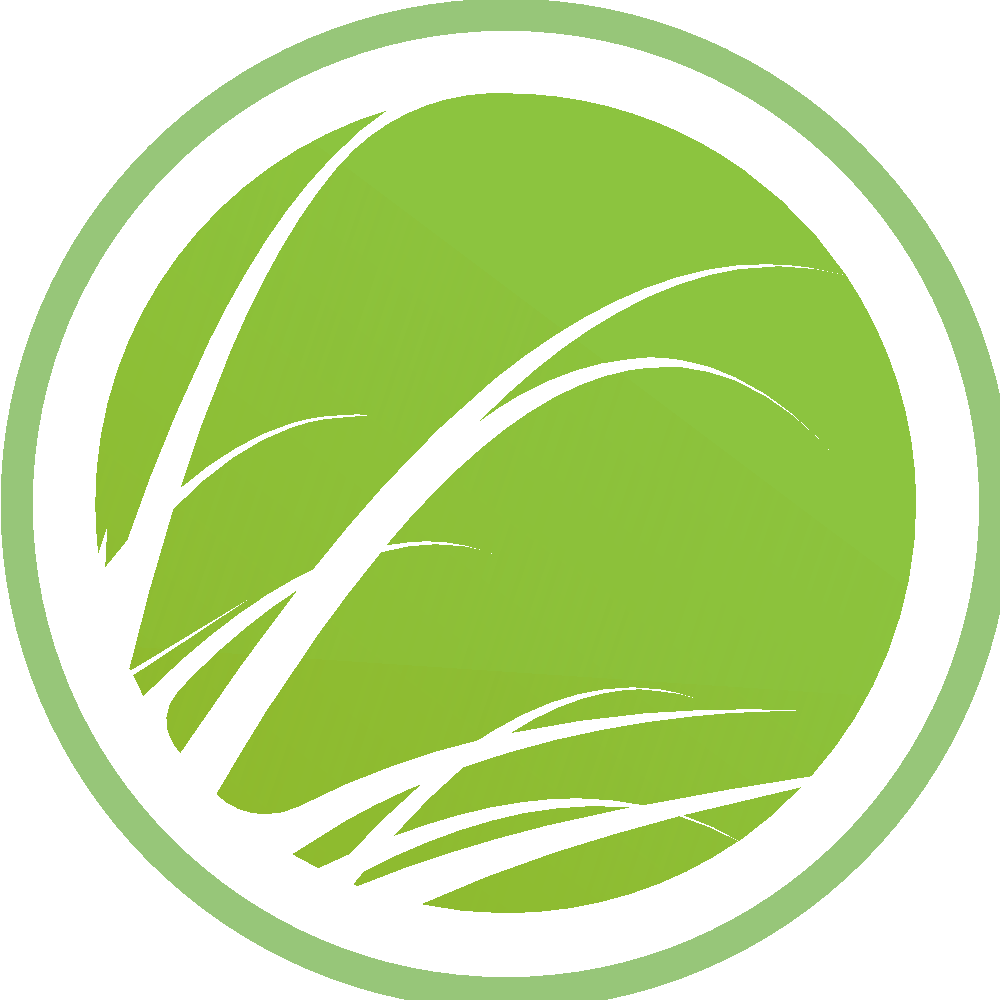 ‹#›
Organizzare e 
Gestire
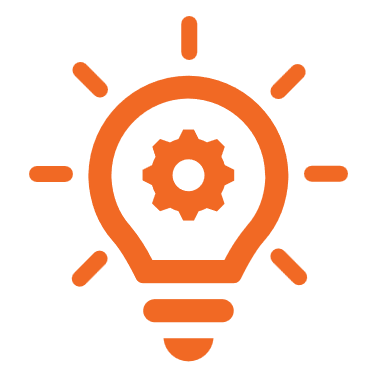 Idea 2
Programmare riunioni e workshop
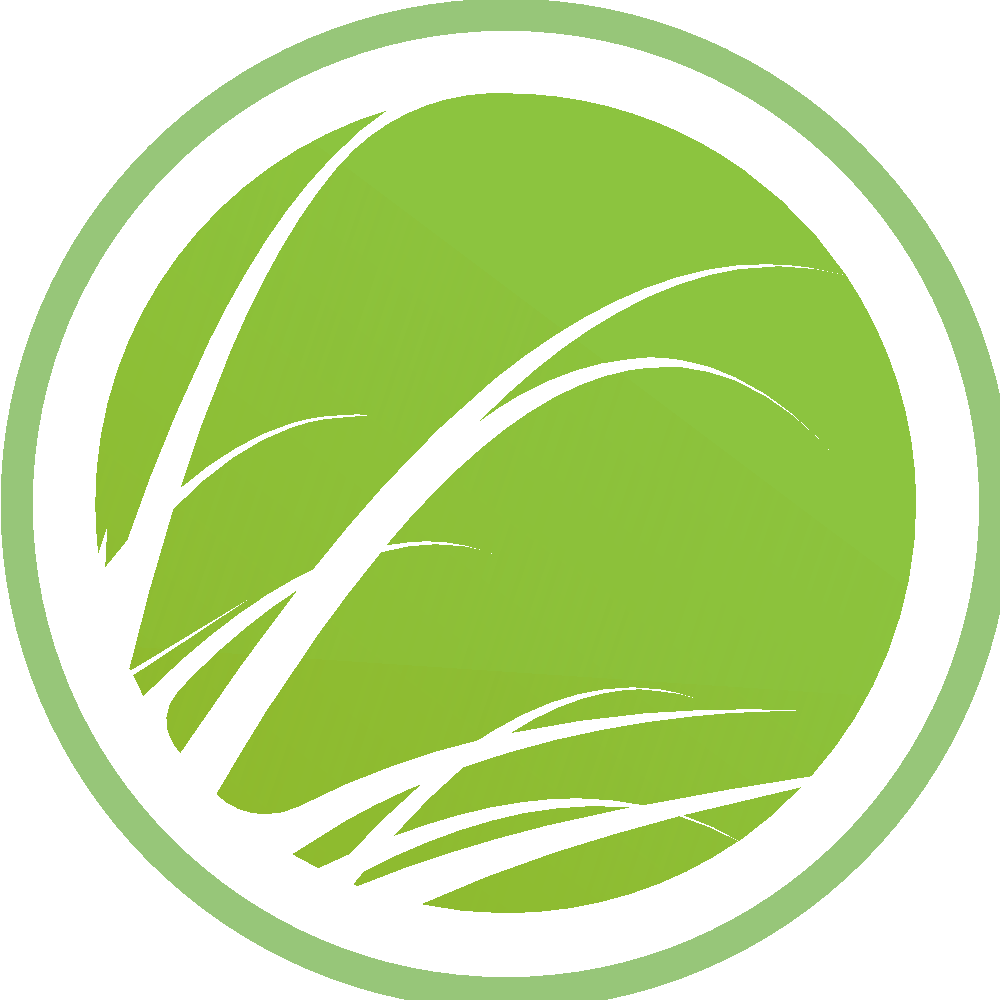 ‹#›
Organizzare e 
Gestire
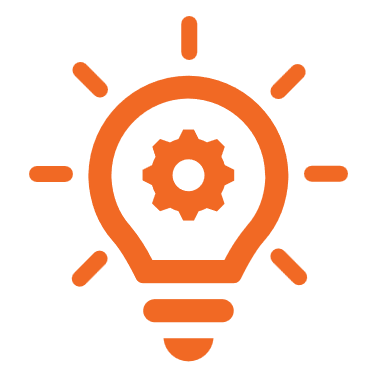 Idea 3
Pianificare gli eventi comunitari
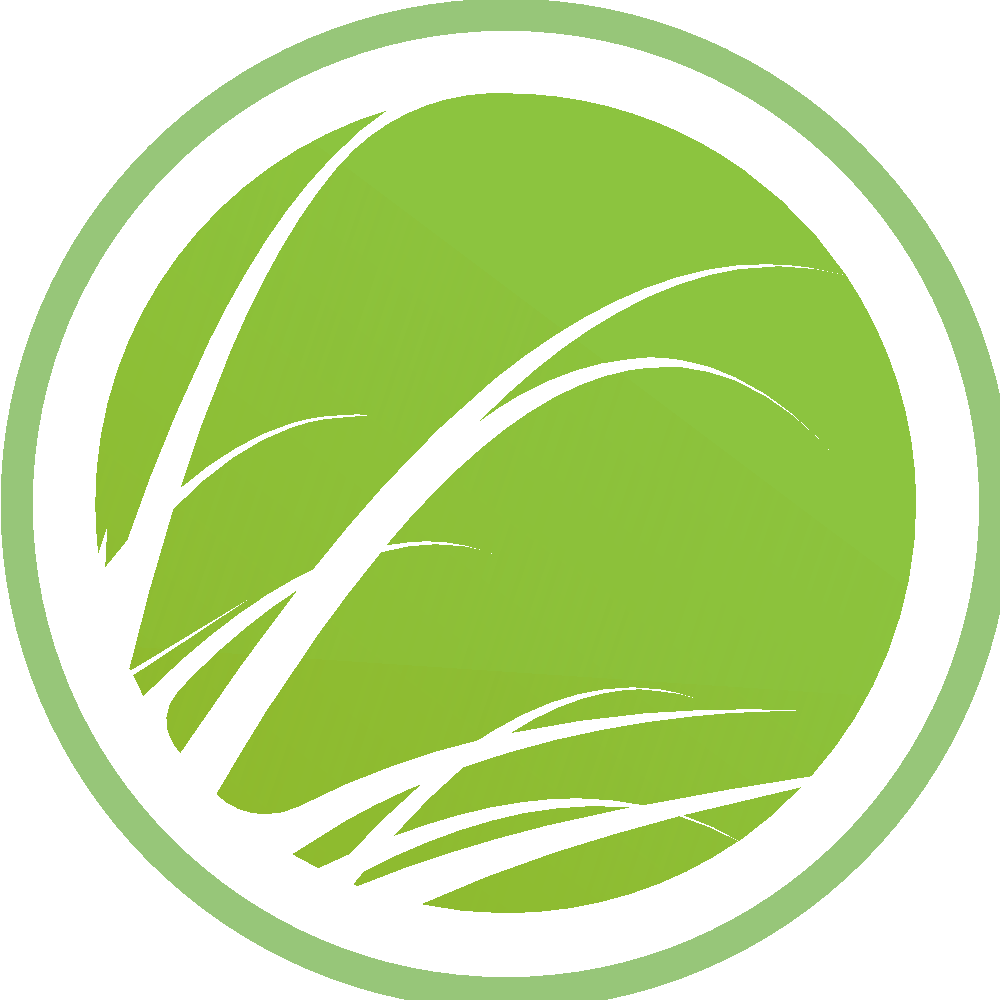 ‹#›
Organizzare e 
Gestire
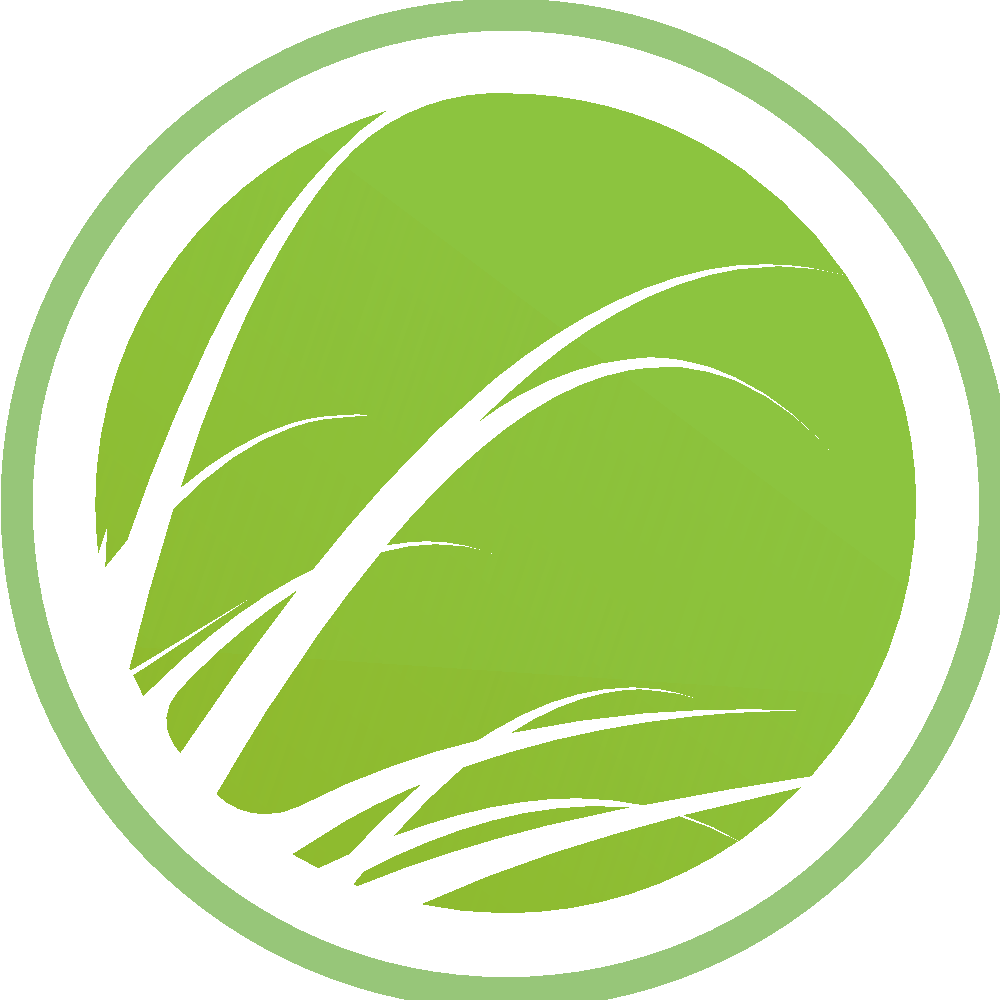 ‹#›
Organizzare e 
Gestire
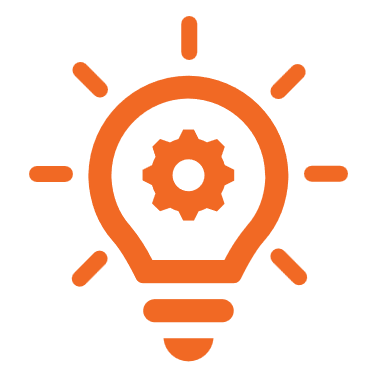 Idea 4
Organizzare riunioni
Organizzare e 
Gestire
Strumenti necessari
www.ecohealthforyouth.com
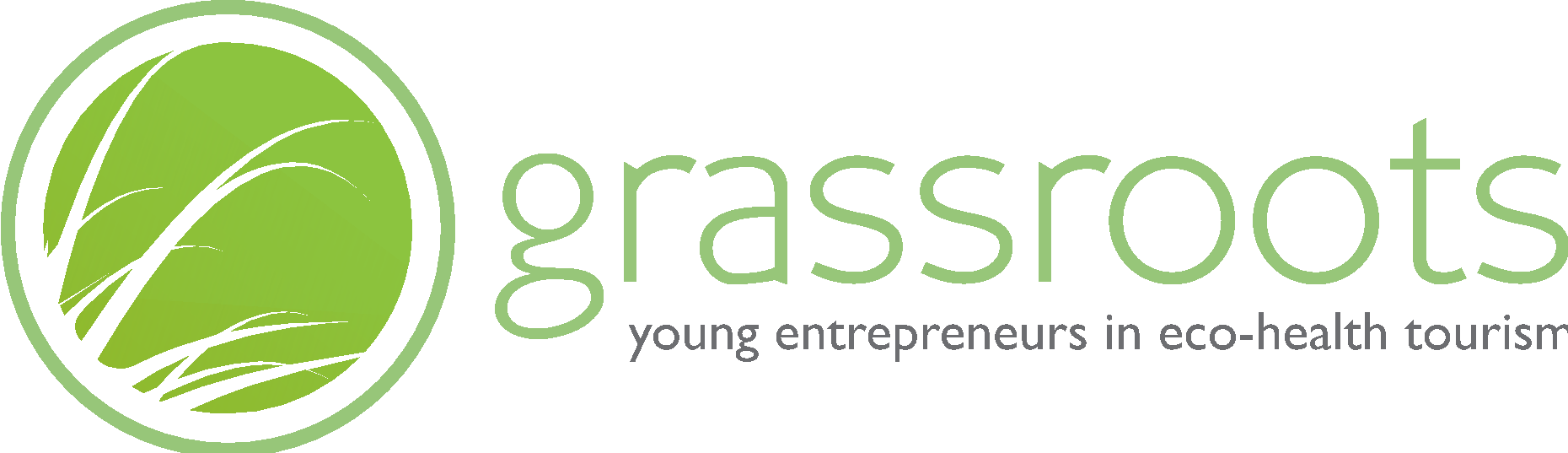 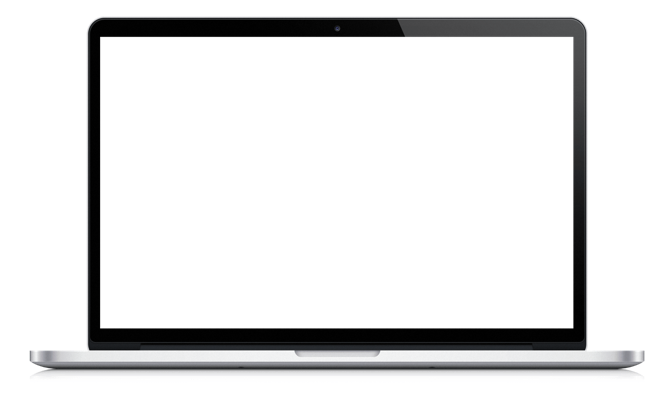 Ben fatto!
Ottimo lavoro di esplorazione di queste idee! Ora è il momento di immergersi, studiare gli strumenti e iniziare a metterli in pratica. Fate il prossimo passo per trasformare la vostra visione in realtà, facendo lavorare questi strumenti per voi.
Vedere i nostri strumenti di collegamento e rete con i colleghi qui
Non dimenticate di collegarvi con noi su...